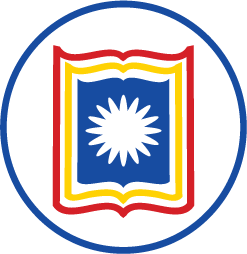 UNIVERSITY OF RAJSHAHI
Rajshahi, BANGLADESH.
Course Code:                                                 
                       ICE-4151
Course Title :

            Information System Analysis and Design
Curtesy for all slides: Prof. Dr. Dipankar Das, Dept. of ICE, RU
Lecture-1
Information System          Analysis and Design
Learning Objectives
Define information systems analysis and design

Discuss the approach to systems analysis and design

Describe the organizational role of the systems analyst
Learning Objectives
Describe about elements of Information System

Describe about different types of information system

Describe the information systems development life cycle (SDLC)
Learning Objectives
Discuss alternatives systems

Discuss about role of the system analyst

Discuss about the techniques of the system analysis phase
Syllabus
ICE4151: Information System Analysis and Design
50 Marks [70% Exam, 20% Quizzes/Class Tests, 10% Attendance]
Section-A
Introduction: Definition of systems concept; Characteristics of a system: Organization, interaction, Interdependence, Integration, central objective; Elements of a system: outputs and inputs, Processor (s), control, feedback, environment, boundaries and interface; Types of systems: physical or abstract systems, open or closed systems, man-made information systems; The major information systems. 
 
The System Development Life Cycle: The system development life cycle; Feasibility study; Analysis; Design; implementation; Post-implementation and Maintenance; Prototyping.
 
The Role of the Systems Analyst: Definition; What does it take to do systems analysis? Academic and personal qualifications; The analyst /user interface: Behavioral issues, Conflict resolution; The MIS organization.
 
Systems Analysis: Introduction; Bases for Planning in systems analysis: Dimension of planning; Initial Investigation: Needs identification, determining the user’ information requirements; Fact-finding.
Syllabus
Section-B
Information Gathering: Introduction; what is structured analysis?; where does information originate?; Information gathering tools: Review of Literature, Procedures and forms, On-site observation, Interviews and questionnaires; Types of interviews and questionnaires.
 
The tools of structured analysis: Introduction; What is structured analysis? The tools of structured analysis: The date flow diagram (DFD), Data Dictionary, Decision tree, structured English, Decision tables; Pros and cons of each tool. 
 
Feasibility Study: System performance definition; Feasibility Study: Feasibility Considerations, stepsin feasibility analysis, Feasibility report, oral presentation.
 
Cost/Benefit Analysis: Data analysis; cost/Benefit analysis: cost and benefit categories, procedure for cost/benefit determination, The system proposal.
Recommended Book
Title: System Analysis and design
Author: E. M. Award
Chapter-1
Introduction: 
Definition of systems concept; 
Characteristics of a system: 
Organization, interaction, Interdependence, Integration, central objective; 
Elements of a system: 
Outputs and inputs, Processor (s), control, feedback, environment, boundaries and interface; 
Types of systems: 
Physical or abstract systems, open or closed systems, man-made information systems; 
The major information systems.
Why System Analysis and Design?
It refers to the process of examining a business situation with the intent of improving it through better procedures and methods.

It relates to 
shaping organizations, 
improving performance and 
achieving objectives for profitability and growth.
What is a System?
The term System is derived from Greek word Systema, which means an organized relationship among functioning units or components.
 It is designed to achieve one or more objectives.  
There are more than a hundred definitions of the word System. 
But most seem to have a common thread that suggests that….
What is a System?
A group of interacting, interrelated, or interdependent elements or parts that function together as a whole to accomplish a goal. 

 Example-
Transportation system, 
The telephone system, 
The accounting system, 
The production system, and
The computer system.
What is a System?
Large systems contain many sub-systems
Business system of an organization consist of interrelated departments (sub-systems) 
production, 
sales, 
personnel, and 
an information system.
What is a System?
The system elements may refer to 
physical parts (engines, wings of aircraft, car),
managerial steps (planning, organizing and controlling), or 
a system in a multi level structure. 
The elements may be simple or complex, basic or advanced. 
They may be single computer with a keyboard, memory, and printer or a series of intelligent terminals linked to a mainframe.
Why System  Concept?
The study of systems concepts has three basic implications:
A system must be designed to achieve a predetermined objective.
Interrelationships and interdependence must exist among the components.
The objectives of the organization as a whole have a higher priority than the objectives of its subsystems. 
For example, computerizing personnel applications must conform to the organization’s policy on privacy, confidentiality and security.